WATER AND HYDROGEN
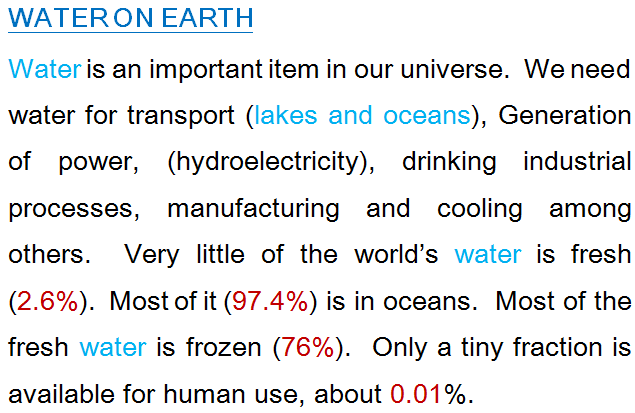 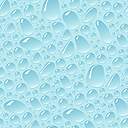 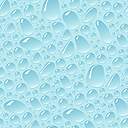 Properties of Water
Polar molecule
Cohesion and adhesion
High specific heat
Density – greatest at 4oC
Universal solvent of life
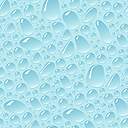 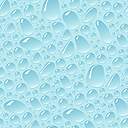 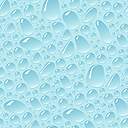 The Romans used lead to make water pipes but didn’t know that lead reacts slowly with water and makes it poisonous!
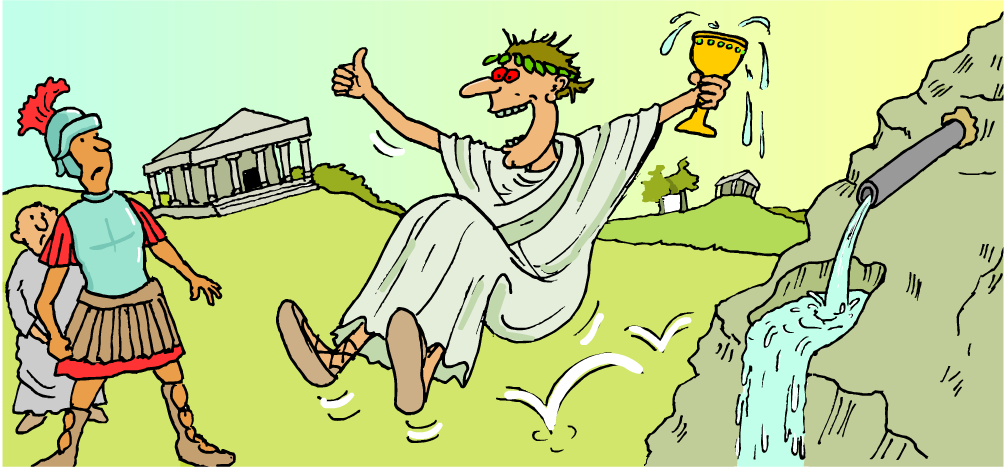 Some metals react vigorously with water, some metals react slowly and some do not react at all.
What is the best type of metal to use for water pipes?
Metals and water – general equation
metal
water
metal hydroxide
hydrogen
Potassium and sodium are metals that react vigorously with water even when a small amount of each metal is used.
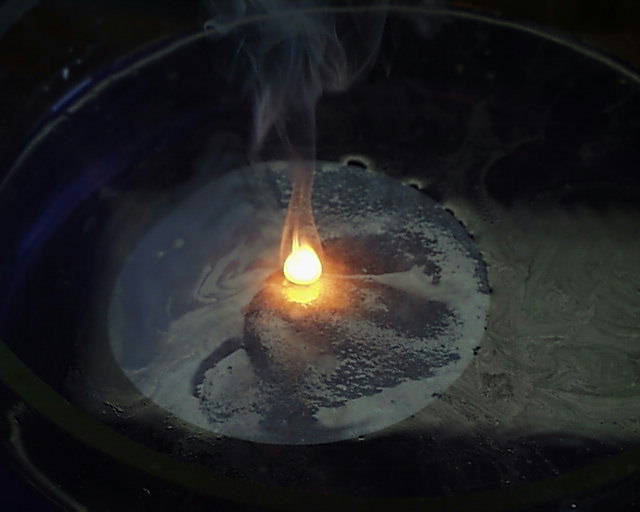 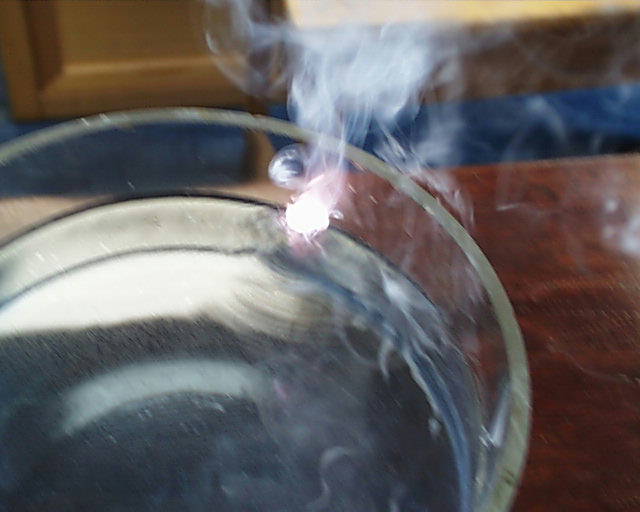 When a metal reacts with water, the products are a metal hydroxide and hydrogen gas. What is the general equation for the reaction of a metal with water?
What is the test that a metal hydroxide is produced?
lithium
sodium
potassium
+
+
+
water
water
water



What is the balanced symbol equation for each reaction?
What are the products when each metal reacts with water?
lithium hydroxide
+
hydrogen
sodium hydroxide
+
hydrogen
potassium hydroxide
+
hydrogen
Metal                    Reaction with water
lithium
Bubbles of gas are given off quite quickly. When tested with universal indicator the water is now alkaline.
sodium
The sodium melts and skims over the surface producing a stream of small bubbles. Sometimes a yellow-orange flame appeared.
potassium
Potassium immediately produces a lilac flame as it skims around the surface making a fizzing noise.
James investigated how reactive some metals are when they react with water and made these observations.
Which of these metals is the most reactive with water?
Which of these metals is the least reactive with water?
Metal                       Reaction with water
magnesium
Reacts slowly with cold water but reacts quickly with steam.
copper
No reaction.
silver
No reaction.
No reaction.
gold
James investigated how reactive other metals are with water and made these observations.
Copper is used in plumbing and silver and gold in jewellery. 
Why are these unreactive metals suitable for such uses?
Metals and water – order of reactivity
Put the following metals in order of reactivity based on their reaction with water, starting with the most reactive:
copper, gold, magnesium, lithium, potassium, silver, sodium.
potassium
sodium
lithium
magnesium
copper, silver, gold
Identifying Water
1. Test with anhydrous copper(II) sulphate Water will change the colour of anhydrous copper(II) sulphate from white to blue.
2. Test with anhydrous cobalt(II) chloride Water will change the colour of dry cobalt(II) chloride paper from blue to pink.
Note that these two tests only show the presence of water. 
They cannot be used to test for the purity of water.
Combustion results in the formation of both carbon dioxide & water

When substances burn, reacting with oxygen, the new products formed are called oxides

Carbon + Oxygen → Carbon Dioxide

Hydrogen + Oxygen → Water

Methane (CH4) is often used in cooking (it contains both carbon & hydrogen)

When it is burnt in oxygen it produces the following products: -

Methane + Oxygen → Carbon Dioxide + Wate
The apparatus below was used to test the products of combustion of a hydrocarbon.
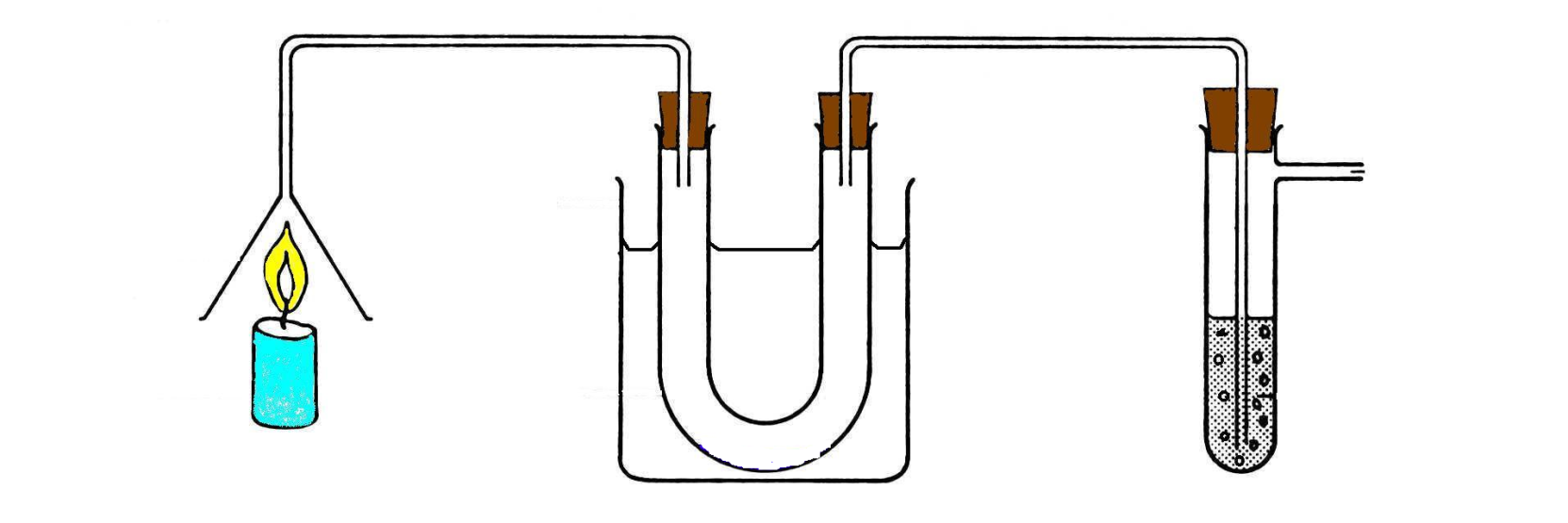 Suction
pump
ice-
water
Lime water
Goes Milky
The hydrocarbon 
  is burned here
e.g. candle wax.
Liquid collected
can be tested with
anhydrous cobalt chloride
paper. Turns Pink
pink
cloudy
pink
cloudy
pink
cloudy
pink
cloudy
cloudy
pink
any hydrocarbon + oxygen   water + carbon dioxide
Incomplete Combustion
When there is not enough oxygen for complete combustion to occur, incomplete combustion takes place.
methane + oxygen
carbon monoxide + water
CH4    +     O2
CO    +     H2O
methane + oxygen
carbon + water
CH4    +     O2
C    +     H2O
Balance the equations
HYDROGEN
Laboratory Preparation of Hydrogen
Hydrogen is prepared in the laboratory by the action of acids on     
     metals. 

     Dilute hydrochloric acid containing 1 volume of concentrated acid to 
     4 volumes of water, is added to granulated zinc. 

     Zinc chloride is formed in solution and the hydrogen that is evolved is 
     collected over water in a trough.
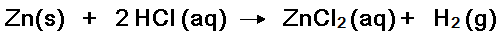 Since hydrogen is very much lighter than air and insoluble it may also be 
collected by downwards displacement of water
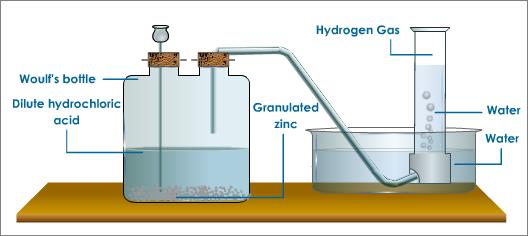 Properties
Hydrogen is; 
a colourless odourless gaseous element, 

sparingly soluble in water and the solubility is not much affected by 
 change of temperature, 

Does not support respiration although it is not poisonous. 

When hydrogen is breathed mixed with some air for a short time, 
 it weakens the voice and raises its pitch,
 
Forms compounds with a large number of elements. In many cases, 
these compounds are formed by the direct combination of the elements.
 
Chemically, hydrogen reacts with most elements.
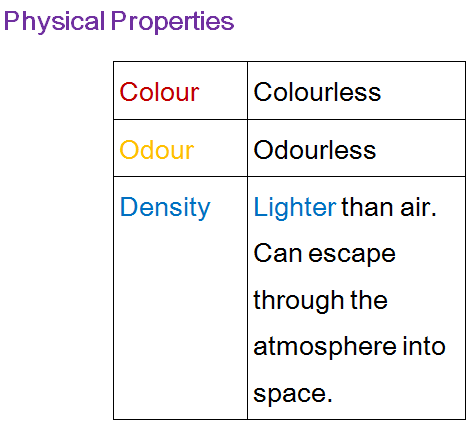 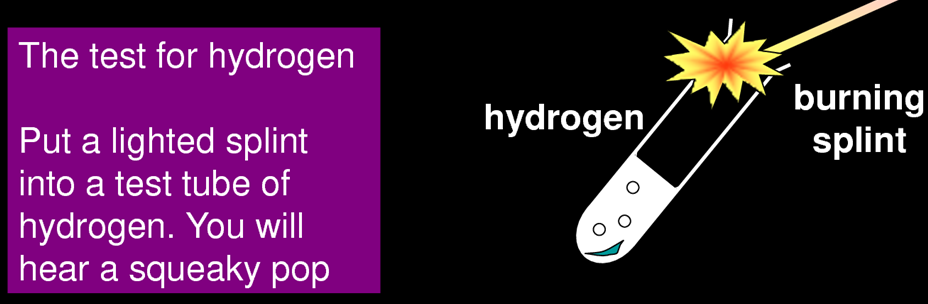 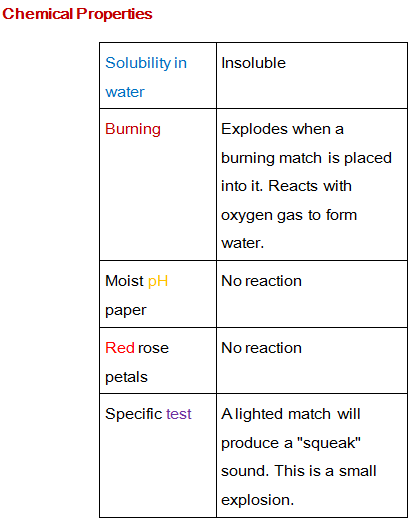 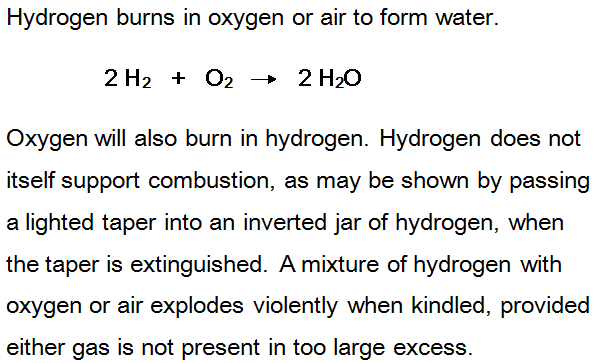 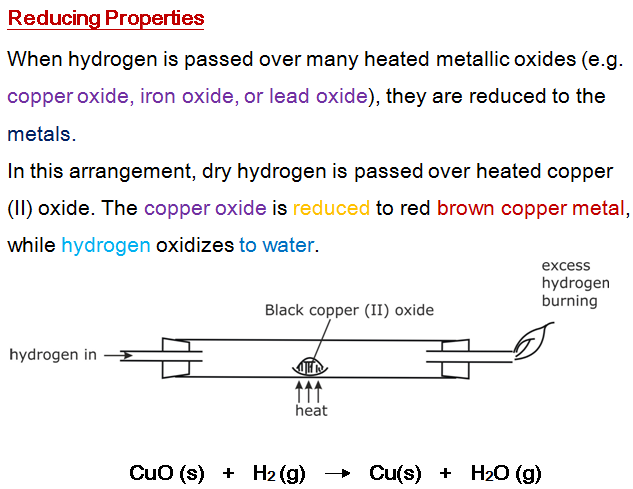 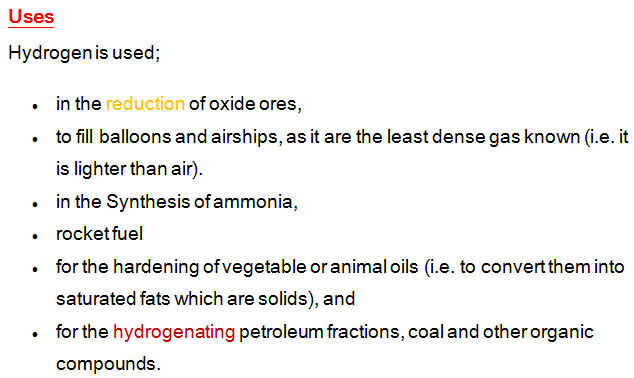 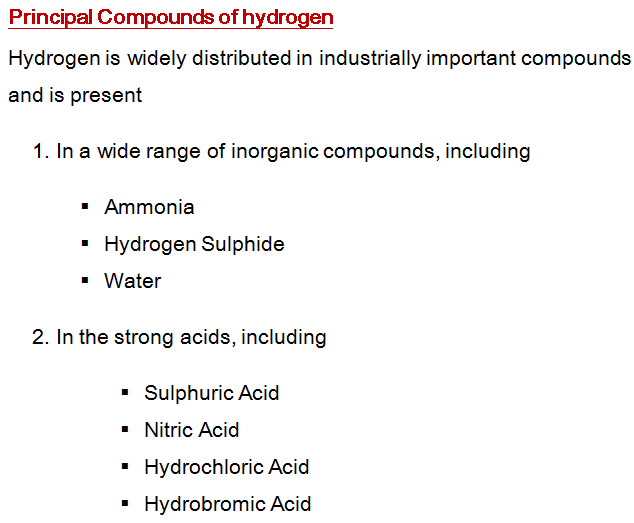